Every student matters
The msg team and student Performance
March 2019
The MSG Team
2 Parts, 1 TEAM
 Onsite MSG Team
 MSG Support Team
TEAM Members
PLC members
The MSG Support Team
All Site sTaff
The TEAM Goals
Data awareness
communication and collaboration
program performance
The OnSite MSG Team
Roles and responsibilities
Identify Action Items to increase the opportunities for Student success
Meet biweekly to communicate with all Site staff
Review data for accuracy
Collaborate to develop strategies for Student Retention and re-engagement
Submit the biweekly Meeting forms to the assigned MSG Support TEAM Member
The MSG Support Team
Roles and responsibilities
Serve as a resource for the assigned onsite MSG Teams
Attend Initial onsite Team meetings to model The process
Provide any data or training needed
Compile the biweekly Meeting forms from the assigned onsite MSG TEAMS
Meet biweekly on Wednesdays to report progress of onsite teams
The PLC Roles
Leader			Site Point Person

 Contributor		ALL Site Staff

 Reviewer			ALL Site STaff
The Team Rules
Every Member is valued and respected.

All ideas Are welcome.

Decisions Must be made by consensus.

Your input is valuable and will be used to determine best practices for the entire program, So please be candid and specific.
The ONSITE TEAM Process
THe Point person for each site will Collaborate with the Site Staff to Set meeting Dates within the designated weeks and then Notify the MSG Support Team Member of the dates.
The MSG Team will Use the Meeting Form to direct the discussion and collect action Items.
THe Point person will forward this form to their designated MSG support Team member for report out at their biweekly Progress meeting.  
After An action item has been determined, the team will Record results and evaluate effectiveness at the next meeting.
The Timeline
biweekly OnSite mSG Team Meetings 
First Meeting	The week of March 11th
LAST Meeting	The week of May 6th

Biweekly MSG Support Team Meetings 
First Meeting	Wednesday, March 20th
LAST Meeting	Wednesday, May 15th
The Meeting
One- or Two-hour meetings biweekly (paid at full rate on separate time sheets)
the Meeting Form directs the discussion and collects action Items
Contributions by everyone 
action items determined and reviewed at the next meeting to Record results and evaluate effectiveness.
The content
focused on building success for students
Review of Data
Rosters
Student testing Hours report
Performance report
Action Items
Who?
When?
How?
The Form
Are there site-specific issues?
Are there any student-specific Issues?
What improvements are needed at the site?
What actions are needed?
Who is responsible for each action?
What is the timeline for each action?
Which site?
Who attended?
How many enrollments?
How many MSGs?
How Many Geds®?
How many need post-testing?
How many Post-tested?
Have students been contacted?
Review Data
Document Progress
Discuss Students
Make Action Items
The KAERS Reports
Admin
Ged® Ready Candidates
TABE GED® Ready and GED®
Performance
Performance Summary
Performance Report 2017/2018 (used for 2019)
Performance Summary-By site
Program Reports
Student Subject Testing Hours
The DATA quality
Validity

Reliability

KAERS Report ISSUES:
	TABE, GED® Ready, and GED® 
	GED® Ready
The Reports
Rosters
Students who are in Danger of Pop-ing
Students who have Pop-ed
Students who have earned an MSG
Testing Hours By subject
Students who are ready to test in that subject
Students who should prepare to Test in that subject
Students who have different testing hours for different subjects
Students who have Pop-ed
The Analysis-Rosters
How Many students… 
	   have registered (Reportable Individuals)?
	   are enrolled (Participants)?
	   need to be contacted?
	   have POP-ed?
	   have MSGS?
	   have earned a GED®?
	   have exited Adult Education & entered post-secondary?
The Analysis-Testing Hours by subject report
How many students…
	   can be tested?
			in Reading?
			IN Math?
			in Language?
	   cannot be tested?
	   have different testing hours in different subjects? 
	   have POP-ed?
	   are not enrolled (Participants)?
The Next Step	s
Schedule the Five onsite Biweekly meetings
Find your KAERS USERNAME and password
Request support as Needed
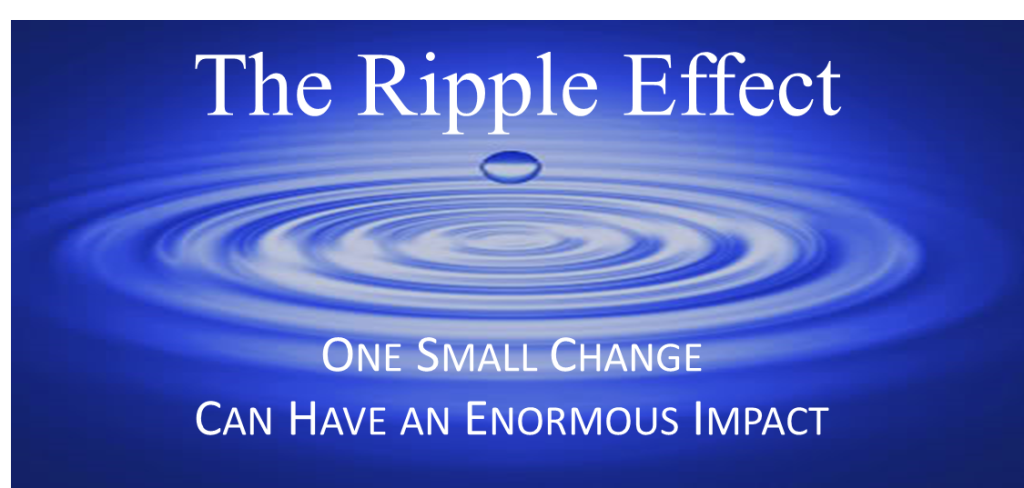